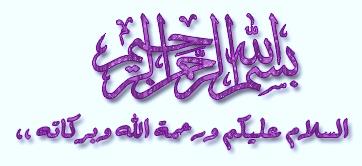 البحث الاول : مدخل هندسة التكوين
الجمهورية الجزائرية الديموقراطية الشعبية 
وزارة التعليم العالي والبحث العلمي 
الكلية : العلوم الاقتصادية وتجارة وعلوم التسيير 
القسم : علوم تسيير 
التخصص : تسيير الموارد البشرية                                                        الفوج : 04
البحث حول




 من اعداد الطالبة :                                                                تحت اشراف الاستاذة : 
 صبرينة لطرش                                                                          مليكة علالي 
السنة الدراسية : 2020/2019
مدخل الى هندسة التكوين
المقدمة
يعتبر التكوين من الوظائف الحساسة التي تعنى بيها ادارة الموارد البشرية في اطار المسايرة التطورات التقنية واكتساب مهارات في مختلف المجالات وتخصصات فالتقنيات الحديثة لعلم الادارة تهدف الى تحسين القدرات البشرية وتطويرها والتكوين هو احد مداخلها والذي يمكن من المساهمة في هذه المهمة لذلك تتخذ الادارة الموارد البشرية مجموعة من الاجراءات وهندسة لهذا تكوين من اجل مسايرة  هذه التطورات . 
ومن هنا نقوم بطرح عدة تساؤلات ما هو التكوين واهميته ؟ وماهي هندسة التكوين والى ماذا  تهدف وماذا  متطلباتها
المقدمة 
المبحث الاول : اطار مفاهيمي حول  للتكوين 
المطلب الاول : مفهوم التكوين 
المطلب الثاني : أهمية التكوين 
المطلب الثالث : مبادئ التكوين 
المطلب الرابع : أنواع التكوين 
 المبحث الثاني : اطار مفاهيمي حول هندسة التكوين 
 المطلب الاول : مفهوم وأهمية هندسة التكوين 
المطلب الثاني : أهداف هندسة التكوين 
المطاب الثالث : متطلبات هندسة التكوين 
المطلب الرابع : مراحل هندسة التكوين 
 الخاتمة 
 قائمة المراجع
خطة البحث
المبحث  الاول : عموميات حول التكوين
المطلب الاول : مفهوم التكوين
إن للتكوين اهمية كبيرة جدا تتمثل في عدة مجالات نذكر ما يلي :
المطلب الثاني : أهمية التكوين
يعتمد التكوين على مبادئ اساسية وهي كتالي :
المطلب الثالث : مبادئ التكوين
المطلب الرابع :أنواع التكوين
انواع التكوين
التكوين  حسب التخصص الوظيفي
التكوين حسب المسار الوظيفي
التكوين حسب المكان
التكوين اولي
التكوين المهني
التكوين الداخلي
التكوين التحسين
التكوين التخصصي
التكوين من اجل الترقية
التكوين الخارجي
التكوين الوقائي
التكوين الاداري
التكوين المتواصل
المبحث الثاني : عموميات حول هندسة التكوين
تعددت مفاهيم هندسة التكوين الا انهالا تمحورت اغلبها حول المفهوم التالي:
المطلب الاول : مفهوم هندسة التكوين
هندسة التكوين هي منظومة حديثة النشأة تشترط ضرورة تسلسل بعديد من خطوات المنهجية الهادفة الى زيادة مردودية التكوين في المؤسسة ويأتي ذلك في مساعي لزيادة العائد ، ورفع مستويات الموارد البشرية الى اعلى حد من الكفاءة .
ان لهندسة التكوين اهمية كبيرة حيث تتمثل 
                               في ما يلي :
الفرع الثاني : أهمية هندسة التكوين
تعددت اهداف هندسة التكوين وتنوعت 
                                  في شتى المجالات نذكر ما يلي :
المطلب الثاني . اهداف هندسة التكوين .
ان هندسة التكوين تحتاج الى متطلبات رئيسية  
                           والتي تتمثل في ما يلي :
المطلب الثالث : متطلبات هندسة التكوين
تتبع هندسة التكوين  عدة مراحل وهي 
                                كتالي :
المطلب الرابع : مراحل هندسة التكوين
الخاتمة
تبرز أهمية التكوين بعد تقييمه بطرق ووسائل علمية بتغيير السلوكيات واتجاهاته وبتالي تنمية مهاراته التي يتطلبها منصب العمل والوظائف التي يؤدها باختلاف الفئات العمال تختلف برامج التكوين وذلك قصد بلوغ الاهداف الموجودة من طرف المؤسسة .نجد الكثير من المؤسسات تولي اهمية قصوى الاطارات المسيرة وذلك لما هؤلاء من  اهمية في مسايرة المؤسسات فتقوم هذه الاخيرة بأعداد برامج التكوين في مجال التسيير كما يعيش التكوين وسيلة من وسائل التسيير الاستراتيجي وتنمية الموارد البشرية ومن هذا المنطلق قد تكون المؤسسة قد حددت المهارات بصفة عامة ومهارات التسييرية بصفة خاصة .